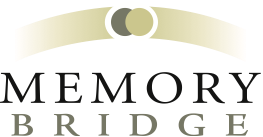 Memory Bridge exists to end the emotional isolation of people with dementia. We aspire to heal with companionship what medicine cannot cure.
The Caregiver’s Library
Inspiring Insights for Caring Minds
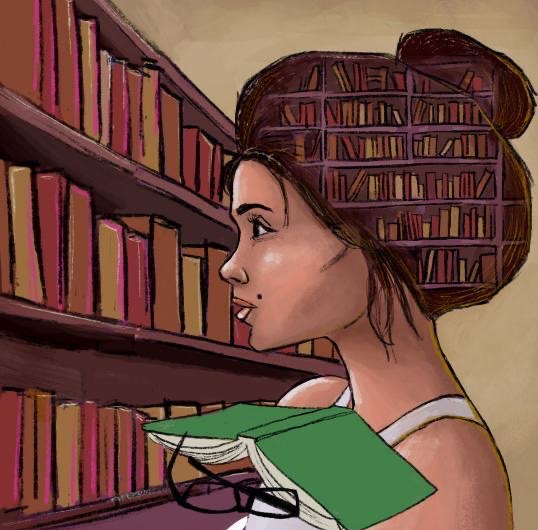 Dementia Without Loneliness
Personalized Care
1

2

3

4

5

6

7
Attention to Control
VALLEY OF AWKWARD
Person-Centered Care
Attention to Encounter
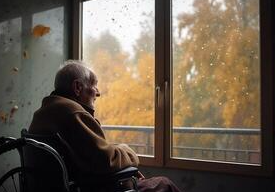 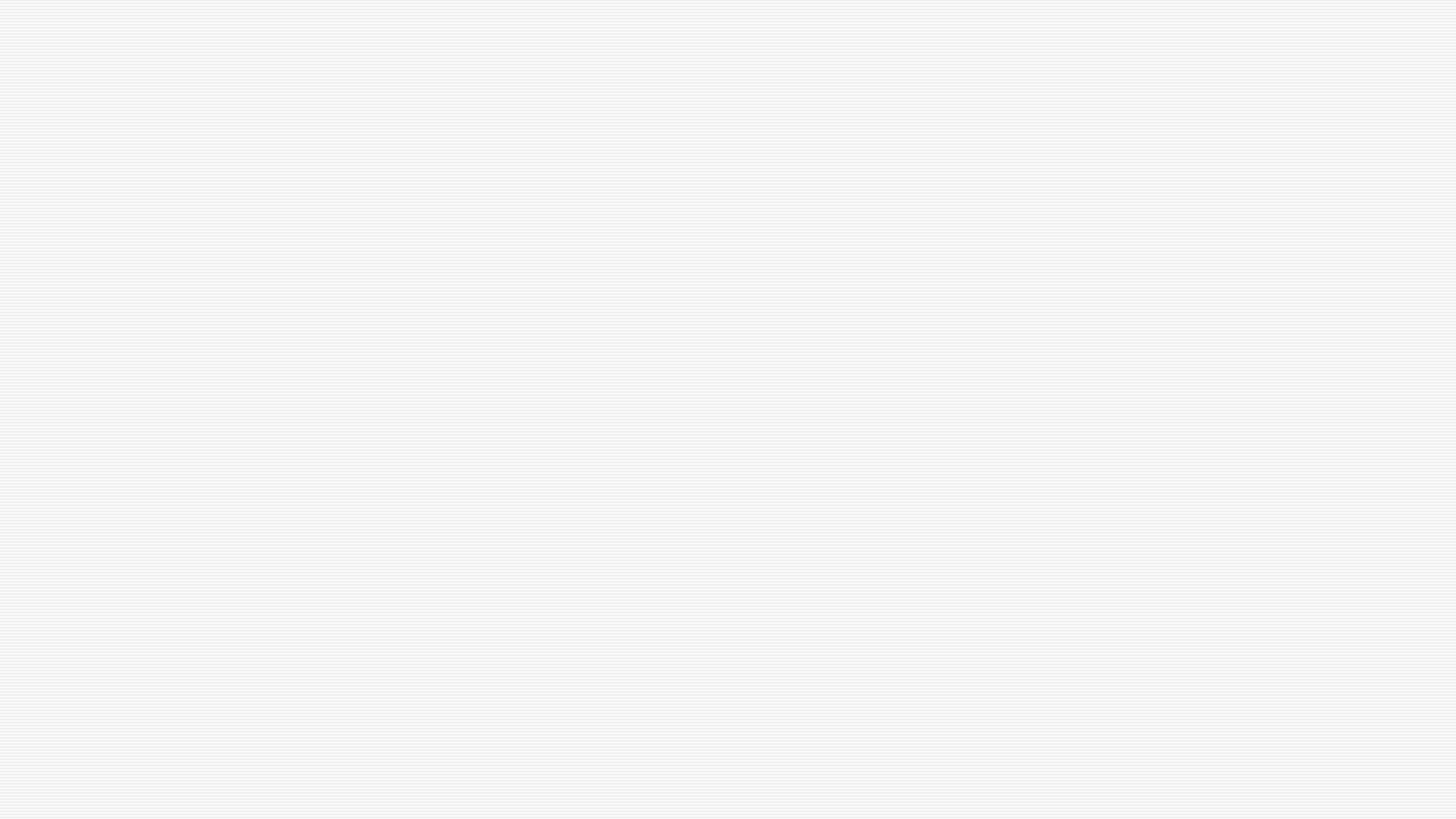 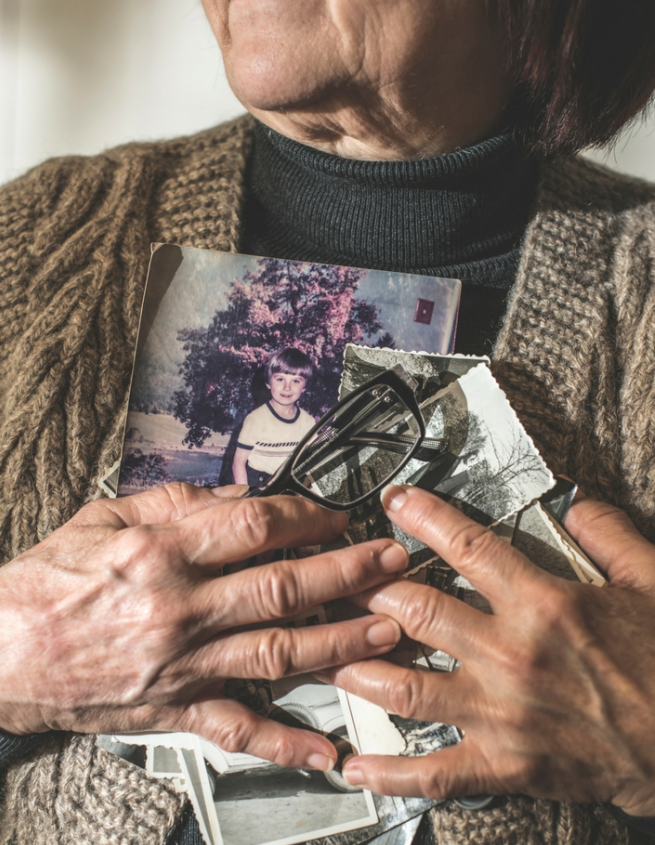 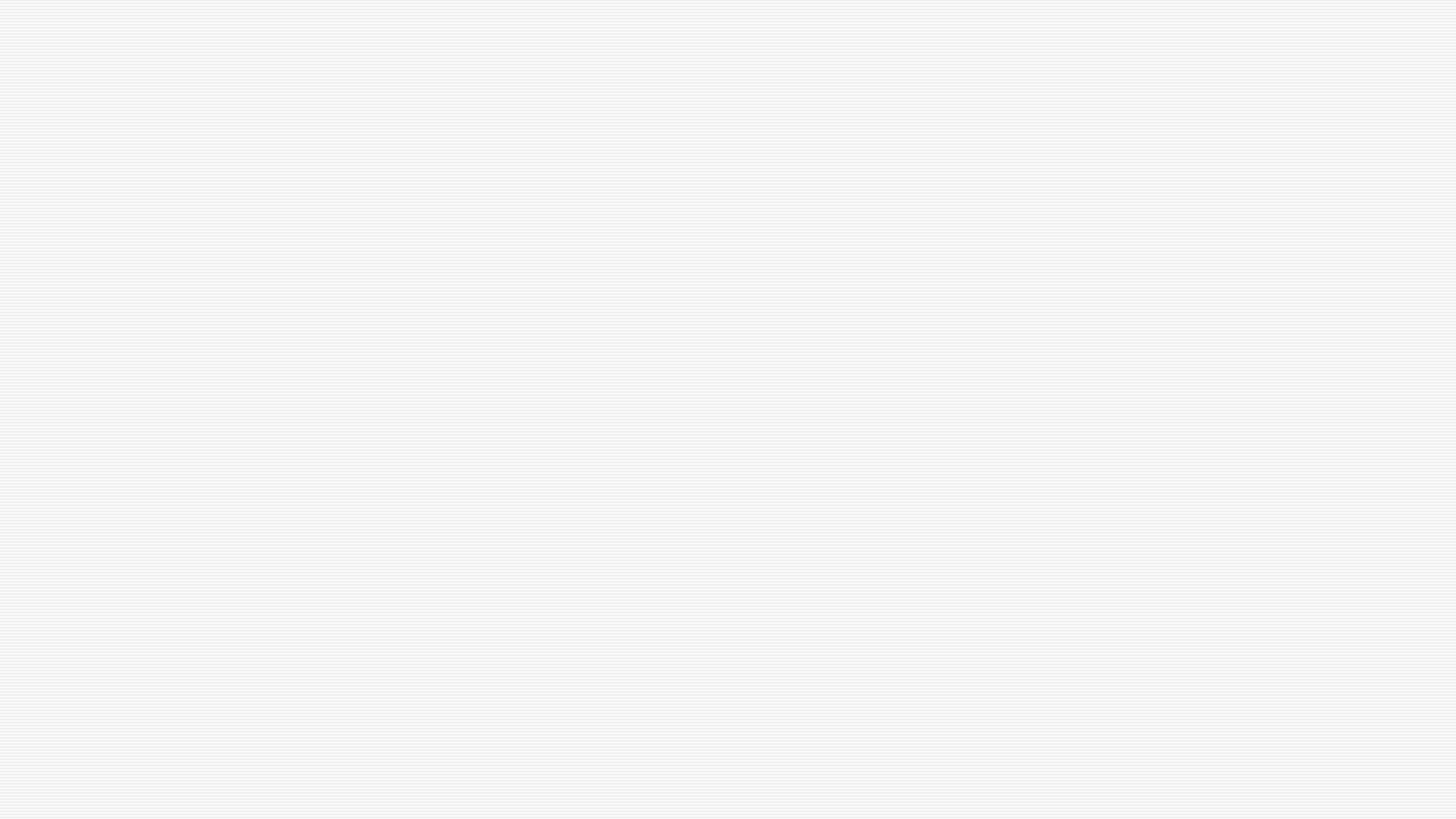 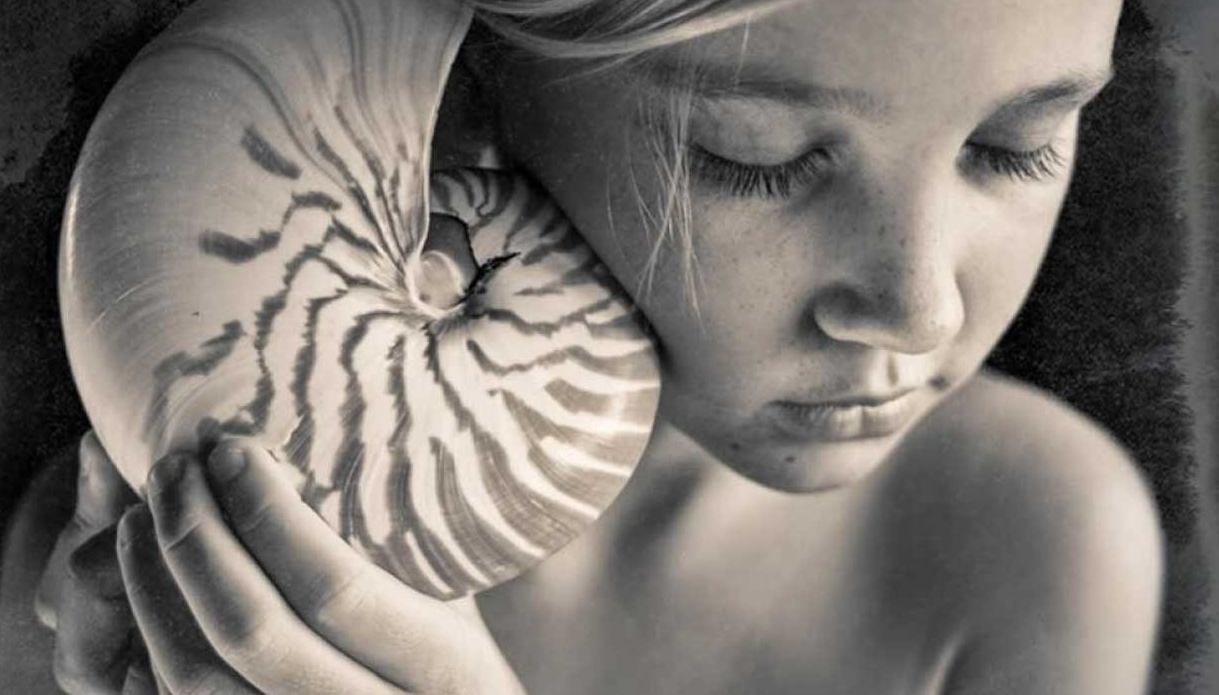